2018 慧灯小组 慧灯禅修课 20 依止上师2022-05-02
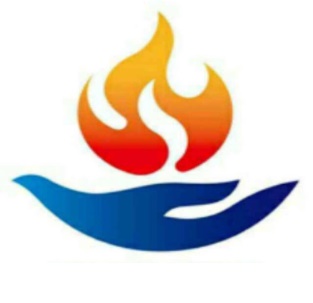 学习内容
一： 内容： 
1：发菩提心
2：出离心的定义和标准 
3：依止上师的重要性
4：如何观察上师
  
二： 问题讨论
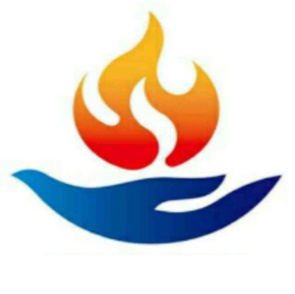 发菩提心
菩提心非常重要，让我们的修行方向归于大乘佛教。

造作的菩提心 Vs 真实的菩提心： 遇到关键的时候会不会把自己的事情作为头等大事。

不断训练，逐渐产生真实的菩提心。

每次听课、修行都下定决心让天下众生离苦得乐，长期奋斗目标。

首先自己要成佛，要闻思修。
出离心： 前一段修行的收获，下一段修行的基础
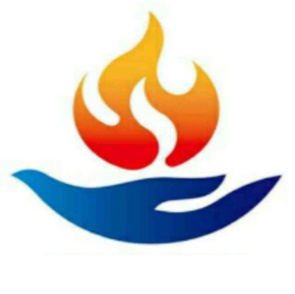 什么是出离心： 下定决心要走上解脱道，不再有轮回的痛苦；再有就是有成就，要成佛。那这样子的决心就是出离心。
 
出离心的标准： 
修行上的要求：四加行每个加行坐上观修150小时，更重要的是质量上的标准。

高标准的出离心：
是时时刻刻，无论是什么样的时候随时随地都有，都离不开这样子的出离心，日日夜夜除了深度的睡眠以外都有这样子的出离心。

低标准的出离心：
不是时时刻刻都有，静下来打坐观察的时候才下决心出离轮回。

每个人自己观察自己是否有出离心；修好出离心是下一步修行的基础
  




   




































79
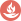 依止上师的重要性
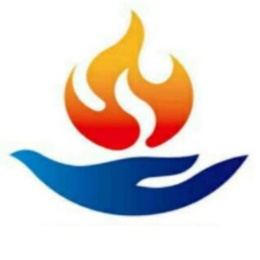 下了决心走解脱道，需要依止上师。
高深的修法，譬如内在的证悟必须有上师的加持，文字不起作用。
依止上师，依止善知识的步骤：
    1：观察上师，找到上师；
    2：如何依止上师；
    3：修学上师意行。
错误的上师，恶知识：
1：以佛法的名义，各种身份出现，教的不是出离心，菩提心，空性智慧，而是贪嗔痴杀盗淫妄，并且以佛法的名义，修行的名义让我们追逐世俗的名利，造恶业。
2： 生活上的帮助。
3： 风水，打卦等。
4： 提升自己的福报，从因果的角度理解是以前邪见的果。
5： 整个社会环境浮躁，物质等外在的诱惑太多。
在没有善知识上师的条件下，以经为师，以戒为师
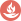 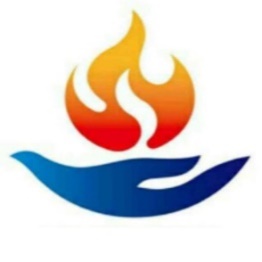 如何观察上师
依法不依人，观察看看有没有佛法：
  1：佛法是教法（闻思修）和证法（戒定慧）
    2： 以淡定的态度观察，不要听其他人说的，也不要激动

可以依止的上师必须具备的功德-大圆满前行，普贤上师言教
   1： 相序清净：从来没有犯过外别解脱戒、内菩萨戒、密乘三昧耶戒；
   2： 广闻博学：通晓经续论典；
   3：具有大悲心：对无边众生就像母亲对独子般慈爱；
   4：通达显密：精通外三藏内密四续部的依规；
   5：现前断证：依靠修持实义于自相续中现前殊胜的断证功德；
   6:   圆满四摄：以布施、爱语、同行、共事四摄法摄受具善缘的弟子。
大圆满前行-普贤上师言教中密法上师的12个标准
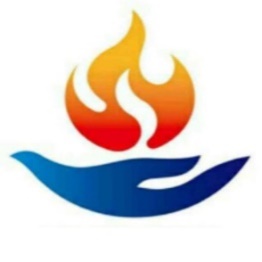 1： 获得不间断的成熟灌顶-成熟相续； 
2： 没有违犯灌顶的时候所受的这些誓言-净持律仪；
3： 烦恼及分别念微弱-相续调柔；
4： 就是精通立法（密宗金刚乘）的基道果的一切续部意义-精通密宗 ；
5： 面见本尊，就是修本尊的法时候最好是见到本尊-依修圆满；
6： 现量的证悟（开悟）-解脱相续；
7：内心当中充满了大悲心-唯求利他；
8： 断除了对现世，对今生世间的贪执-琐事鲜少；
9： 为了来世精进的忆念正法-精进修持；
       道场和寺庙的区别；培养上师的道场现在越来越少，推论出未来的上师会比较稀少
10：就是现见轮回的痛苦，生起强烈的出离心，然后劝勉他人生起出离心；自己修菩提心，然后劝勉别人劝别人修菩提心；自己修空性，然后劝别人修空性-厌世劝他；
11： 以各种各样的善巧的方便摄受调伏弟子-慑伏弟子；
12： 依照上师的教言行持，具有传承的加持-具有加持。
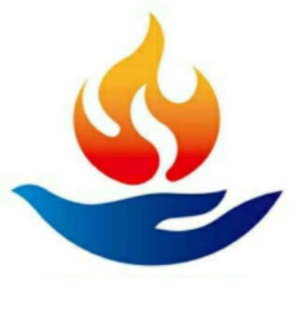 思考题：
1、结合自己的情况和前一阶段的修行分享自己对出离心的看法。
2、 为什么要依止上师？（依止上师的重要性）

3、观察上师的最重要的标准是什么？

4、密宗上师的十二个标准？
5、道场和寺庙的区别是什么？
6、自由分享讨论本课心得。